Empowering Parents: 
Behavior Strategies for the Home
Lauren Maggio, MSED, BCBS, OUBOCES Division Behaviorist 

Lydia Woodard, LCSW, OUBOCES Counseling Team Leader
[Speaker Notes: Introduce ourselves
- Parents
- Son with anxiety
- Daughter with behaviors]
Behavior is Communication
Impulse Control
Self-regulation
Problem solving
Communicating 
wants and needs
Frequent behavioral outbursts may be a sign they have not developed the coping skills needed to deal with big feelings.
[Speaker Notes: All behavior is communication, so it's our job to figure out what our children are communicating.

They may need to work on skills such as:]
What are some difficult behaviors in the home?
Regularly shouting
Swearing
Hitting, biting, kicking
Refusing to follow directions
Behaviors that disrupt the home environment
on a regular basis
Tantrums
Tantrums and acting out are often a normal part of child development. 


Tantrums are often  a “learned behavior”
[Speaker Notes: and can even be considered healthy as children develop their coping strategies and self regulation through these

meaning that children will have them because at some point it got them what they wanted. Lauren will go over in more detail strategies to respond to problem behavior to help grow self regulation skills in children.]
When to get professional help
When behavior interferes with child's ability to make or keep friends
When behavior is causing difficulties in school
When behavior is dangerous to self or others
[Speaker Notes: Occasional tantrums and emotional outbursts are normal part of child development. When they happen often, or seems like the child cannot control themselves, you may be seeing something more extreme than typically problem behavior

• New behaviors that fall outside of a person’s general repertoire

Depression: Substantial changes from a person’s baseline in terms of interest in
favorite activities, sleep, appetite, becoming increasingly withdrawn—but can also
look like irritability/being on edge]
Possible Causes
Attention-Deficit Hyperactivity Disorder (ADHD)
Oppositional Defiant Disorder (ODD)
Disruptive Mood Dysregulation Disorder (DMDD)
Anxiety
Trauma
Learning Disabilities
Sensory Processing Issues
Autism
[Speaker Notes: Only a doctor or licensed clinician can diagnosis this. 
Identification and treatment can help.]
Roughly 80% of those diagnosed with ASD may have a 
co occuring psyhiatric disorder which may include:

anxiety disorders mood disorders
attention deficit hyperactivity disorder (ADHD)
obsessive-compulsive disorder (OCD)
oppositional defiant disorder

https://www.ncbi.nlm.nih.gov/pmc/articles/PMC6669096/#:~:text=Common%20co%2Doccurring%20psychiatric%20disorders,Leyfer%20et%20al.%2C%202006%3B
Emotions are Contagious
4 Functions of Behavior
1 - Attention - seeking attention from you, siblings, or peers. 

2 - Escape/Avoidance - behaviors to escape or avoid a situation or task

3 - Access to preferred item and/or activity - may be specific item, activity or sensory experience

4 - Sensory -  these behaviors feel good, or serve to regulate them
[Speaker Notes: As Lydia mentioned, there are behaviors that are typical of children growing up, so I will discuss some strategies that you can use to support your child. 
My educational background and experience is with individuals on the Autism Spectrum, however, many (if not all) of the strategies I will be discussing I use at home with my daughter. 

Attention:
(ex: interrupting conversations, acting out, engaging in repetitive, and possibly dangerous behaviors to gain your attention)

Escape
(ex: tantrum, aggression, running away)

Access 
(ex: grabbing item, refusing to leave a situation, tantrum when told “no”)

Sensory
(ex: hand-flapping, turning lights on/off, seeking textures, movements)]
Replacement Behavior
Behavior serves a function, therefore we need to replace
inappropriate behavior with behavior that will serve the same function.
[Speaker Notes: The replacement behavior should serve the same function. 

Based on the 4 functions, we want the child to learn a better behavior that will allow them access to, avoidance from, or some sort of sensory input  

This will look like language development, visuals, "show me", whatever works best for you and your child

It is also helpful to model the behavior that you are looking for. For example, your child is tantruming for a particular toy. I would get the toy, have it in my hands and state "toy please", have your child repeat you, and immediately give them the toy. 

Many times you will hear this in schools, as students will have a behavior to avoid completing an academic task... we want to teach them to appropriately request a break or help.

We want to teach them that they do not need to have a tantrum, scream, cry to get what they want.]
The ABC’s of Behavior
Antecedent (A) = What happened directly before the behavior
ex: Told to turn off the TV

Behavior (B) = What did your child do? 
ex: Scream, cry, throw the remote

Consequence (C) = How did you react? 
ex: Yell, send to their room, ignore, eventually give in
[Speaker Notes: You may have heard/seen this terminology from your child's school/teacher/counselor

Closely looking at the ABC, we can determine why an individual emits a particular behavior.]
Setting Events
There may not be an obvious antecedent 
ex: Illness, bus ride, hard day at school
There may be in underlining issue
ex: Diagnosis
[Speaker Notes: Some behaviors there may not be a clear antecedent because there is a setting event that is also underlining. Often these are out of our control. And that's ok! Knowing and understanding that, we can adapt our expectations, possibly provide other items to help them calm or get through the moment, or speak to their dr if necessary.

Ideally, through replacement behaviors, individuals learn appropriate ways to advocate for themselves, and/or use coping strategies to help them get through]
Reinforcement
Increases the future likelihood of the behavior occurring

We want to “reinforce” appropriate behaviors - this teaches them!  

 ex: Your child eats all their dinner, they get desert! 
Big hugs and “good job” after they put their dishes in the sink.
They clean their room, they have 20 mins on the iPad
[Speaker Notes: We want to reinforce appropriate behaviors, behaviors that we want to see
This teaches them what is expected 
Although we want to decrease inappropriate behaviors, we want to teach new behaviors! 

We want to be careful that we are not reinforcing problem behavior. Be sure the individual is calm, asks appropriately before giving items.

ex: nice playing with your sister
Wow! You ate all your chicken!
Great asking!  
Just being attentive to when your child is speaking will go a long way! They won't need to tantrum to get heard!

If there is something that your child wants/needs often, provide opportunities for them to access it by using appropriate behaviors (ex: asking, visual, pointing)
Those natural consequences of receiving what they want/need, will reinforce, and teach that behavior

Ex: shoprite story with Z]
Proactive Strategies
Be clear with your expectations - teach/model appropriate ways to request - set up situations 
Get their direct attention 
Review expectations
Remind throughout and praise good behavior
[Speaker Notes: What can we do? 

Do not assume they know what they are supposed to be doing.

Get their direct attention first
"look here"

Visuals for appropriate behavior may also be helpful
ex: schedule/checklist, quiet, sit, wait 

Their behavior may be due to communication deficit - visuals are very helpful!]
Routines/Schedules
Develop a “schedule” or checklist for morning and evening routines
Have a designated place for items to avoid conflicts later (ex: school bag, lunch bag, shoes, dirty clothes)
First/Then (ex: First do your HW, Then you can watch TV)
**“First” is always the work, “Then” is always the reinforcer.
[Speaker Notes: Having a routine allows the child to know what is expected. Sometimes the routine is changed, and that is ok, but the routine will help with overall day-to-day activities

First/then - If you need them to complete a hard task, make sure there is a highly motivating activity after. This will help to motivate them to finish or complete the task

Schedule time for their reinforcers. If they come straight home and go on their device, there is a good chance they will struggle coming off to complete non-preferred activities (ex HW or chores)]
[Speaker Notes: Can be a visual representation or written. 

You can just vocally state "first/then"

ex: leaving the park, have a lolipop ready]
Timers
While using a toy/electronic
When dinner will be ready
Time to start bedtime routine
Practicing to wait
[Speaker Notes: Timers are a great visual for children to know how much time is left or when something may start

It is very helpful to let them know as the timer is running down... you have 2 mins, 1, min
This will lessen the abrupt ending to an activity

Vocally reinforce when they comply "good job! thank you for being such a good listener"]
Timers cont...
Reinforce appropriate communication! 

Ex: Appropriately asks for more time, without a behavior... GIVE IT!
[Speaker Notes: These are the teachable moments in the natural environment.

Reinforcing appropriate behavior teaches your child what is expected. 
Use these opportunities
Vocally reinforce "Thank you for asking me without screaming. Yes, you absolutely can have 10 more mins. But after that, we have to get ready for dinner."]
Reactive Strategies
How do I best respond?
Stay calm - model coping skills
Speak in a neutral tone
Validate their feelings (ex: I see you are upset, I understand this is hard)

*How we respond to our child’s behavior can determine their future behavior! (Hint: Reinforcement!)
[Speaker Notes: Model the behavior that you want to see. 

Take deep breaths - modeling a coping skill! 

If your child screams, yells, tantrums and gets what they want, you are reinforcing that behavior! 

You can correct that in the moment. "Let's try that again, what do you need?"]
Reactive Strategies cont..
First/Then - ex: First stop screaming, then you can have your toy back

Choices - this gives the child a feeling of being in control

Adjusting expectations
[Speaker Notes: Ex: they are eating dinner, have 3 more bites
Cleaning their room - they pick up their toys, you pick up their clothes. 
Does not meant they are getting out of the task, it is being adjusted to be more manageable.]
Punishment
Does not teach acceptable behavior - it suppresses it
Excessive or constant punishment can cause a child to become desensitized
[Speaker Notes: Reinforcement teaches what to do
Punishment teaches what not to do.

Time-outs are personal choice. For younger kids, this is an appropriate consequence. 
-Should not be extensive (1 min per age)
-Do not use if your child enjoys being alone or removed from social interactions
-Does not mean the child needs to be removed entirely ex: not playing appropriately with a toy, take it away for a few minutes. Then remind them of expectations when you are giving back the toy.]
Rewards
Vocal praise goes a long way! 
Sticker charts
Working toward a goal
[Speaker Notes: We always want to vocally praise when we see the expected behavior. 

Sticker charts to increase the behaviors you want to see. ex: getting through their bedtime routine, morning routine, build independence in the home

Working toward something fun! Does not need to be extravagant - pick a movie to watch friday night, pick a special dinner, visit with a friend)]
Opportunities for Learning
Discuss the behavior later, once they are calm
Use visuals, if needed
Have a conversation - “I notice that when you become upset you scream and throw things”
[Speaker Notes: Discuss the behavior with your child, and how they do not need to engage in that type of behavior to get what they want
Come up with coping strategies]
https:consciousdiscipline.com
Mindfulness and behavior management

 Consistent practice (e.g., committing to daily exercise, and practicing under calm conditions so that the skill is easier to use under stressed conditions)
[Speaker Notes: 5. SEE: Acknowledge five things that you can see around you. Options can range from a pen or stapler at your office to a bird or tree while you’re out at the local park. If you’re at home, you can look at a family photo on the wall or a glass of water on the kitchen counter. You can pick between big and small items to keep your options open.

4. TOUCH: Acknowledge four things that you can touch around you. You can start with your hair, hands, elbows, and other parts of your body if you’re short on time. The ground beneath your feet, whether it’s the floor of your bedroom or the office at work, also helps. Pillows, desks, phones, and keyboards can fit this step.

3. HEAR: Acknowledge three things you can hear around you. Instead of listening to your own thoughts or sounds from your body like your stomach growling, focus on external noises. Examples include someone driving a car nearby, a clock ticking, or a dog barking. If you’re at work, you can listen to typing and the steps of people walking by your desk.

2. SMELL: Acknowledge two things around you that you can smell. This step may be a challenge compared to the others, so it’s best to go to a place with more sources of scent if you don’t smell anything wherever you are at the moment. The outdoors has plenty of options for smells, and the soap in bathrooms also helps. Your furniture can provide pleasant smells for this step when you’re home.

1. TASTE: Acknowledge one thing around you that you can taste. It doesn’t necessarily have to be food, as toothpaste and minty floss you use in the morning or at night are easy sources. You can also go with the cinnamon-raisin oatmeal you have for breakfast, the sandwich and chips you have for lunch, or the pasta primavera you have for dinner. Coffee, tea, and other drinks you have to get through the day also work.]
Other considerations...
Screen time 
Sleep patterns
Other underlining mental health concerns 
*Individuals with ASD often have a co-occurring diagnosis 
Gastrointestinal
[Speaker Notes: Screen time can effect overall behavior. For students on the spectrum, there can be an increase in self-stimulatory behavior (ex scripting, self-talk). 
For some students it is an addiction and can become angry when they are unable to access technology. 
Can effect their sleep.

Many behavioral symptoms of Autism overlap with common signs of anxiety - but the behavior will be chalked up to their diagnosis]
What is self care?
“A dysregulated adult cannot regulate
a dysregulated child. An exhausted,
frustrated, dysregulated adult can’t
regulate anybody.”
(Dr. Bruce Perry)
[Speaker Notes: Self care is NOT a luxury and is NOT selfish. Self care is essential for our parenting journey. When we care for ourselves, we can care for our children. Self care allows us to be the best version of ourselves for our children.]
How can I take care of myself  so I can be the best parent I can be?
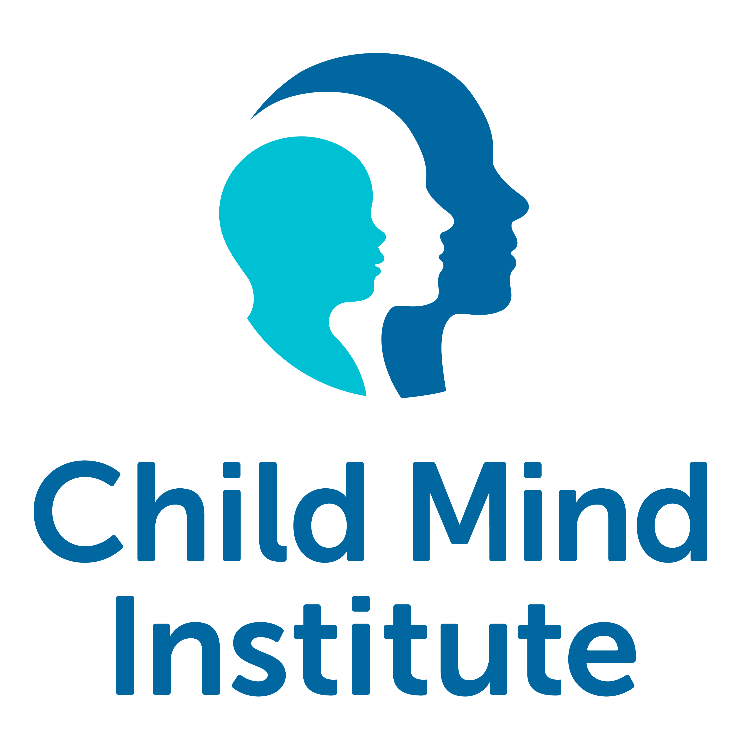 Childmind.org
https://www.youtube.com/watch?v=bQJFdBdr7QY
Thank
You
Mosner MG, Kinard JL, Shah JS, McWeeny S, Greene RK, Lowery SC, Mazefsky CA, Dichter GS. Rates of Co-occurring Psychiatric Disorders in Autism Spectrum Disorder Using the Mini International Neuropsychiatric Interview. J Autism Dev Disord. 2019 Sep;49(9):3819-3832. doi: 10.1007/s10803-019-04090-1. PMID: 31175504; PMCID: PMC6669096.



https://www.mondaycampaigns.org/destress-monday/unwind-monday-5-4-3-2-1-grounding-technique


Harvey AG, Gumport NB. Evidence-based psychological treatments for mental disorders: modifiable barriers to access and possible solutions. Behav Res Ther. 2015 May;68:1-12. doi: 10.1016/j.brat.2015.02.004. Epub 2015 Feb 26. PMID: 25768982; PMCID: PMC4395546.